Honors Precalc: Warm Up
You get offered a job with a salary of $45,000 out of college and are guaranteed a raise of $1,400 after each year. Find your total earnings over 10 years.
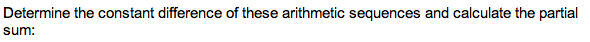 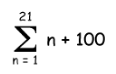 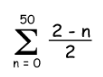 Agenda/Video
Geometric Series
Remember… an arithmetic sequence is generated when we repeatedly add a number d to an initial term a. 

A geometric sequence is generated when we start with a number a and repeatedly multiply a fixed constant r.
SUCCESIVE TERMS HAVE A CONSTANT RATIO!!
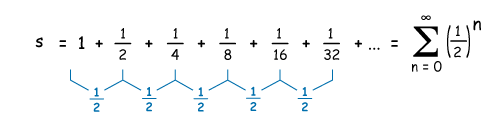 Takes the form:

a, ar, ar2, ar3, ar4, …

Nth term:  an = arn-1
Some Examples
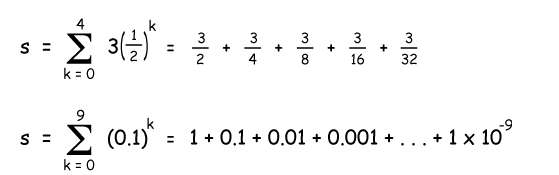 Example 1: Bouncing Ball
A bouncy ball has elasticity such that when it is dropped, it bounces up 1/3 of the distance it has fallen. If the ball is dropped from a height of 2 meters. Find the height of the ball after its nth bounce.
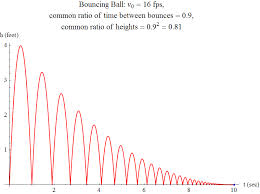 Example 2: Terms of a Geometric Sequence
Find the eighth term of the geometric sequence.

5, 15, 45,…
Partial Sums of Geom. Sequence
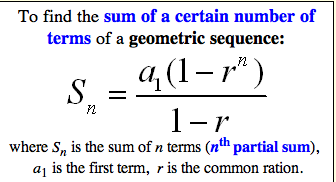 Example 3: Find the Partial Sum
Find the sum of the first five terms of the geometric sequence:

1, 0.7, 0.49, 0.343,….
Example 4: Find the Partial Sum
Find the sum
Converging/Diverging
Infinite series can converge or diverge.
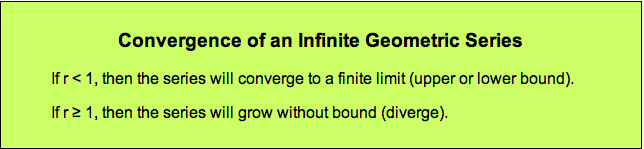 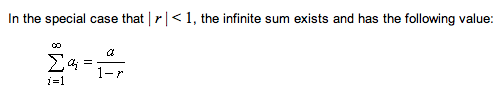 Example 5: Infinite Series
Determine whether the infinite geometric series is convergent or divergent. If it is convergent, then find its sum.
You Try!
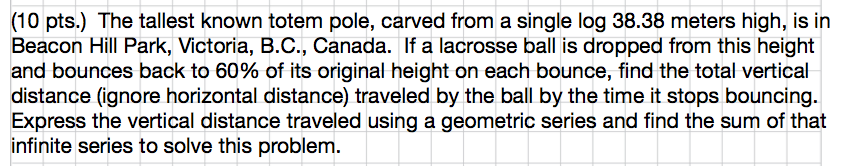 HW/Practice Problems
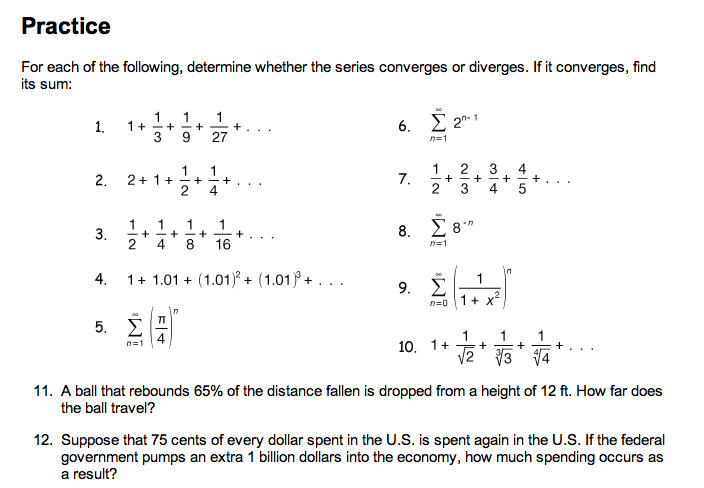 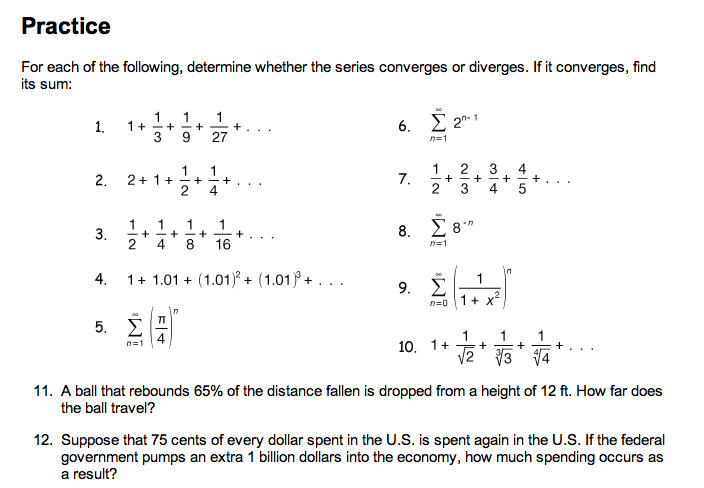